The Hitchhiker’s Guide to the Galaxy by Douglas Adams
Notes for Chapters 8 - 12 (Pgs 76 - 103)
Chapter 8 (Pgs 76-78)
Space!
How big is space, according to The Guide?
What’s odd about the odds of being picked up in space? 
Quite the coincidence.  Very improbable.  Then again, that’s how the Improbability Drive works.
According to pg 79 (as a joke), why do things happen for no reason?
For a few pages, increasingly improbable things happen to Ford and Arthur as reality tries to shift back to normal.
Pgs 82-83 – Arthur and Ford start hearing numbers being spit out.  What is the significance of these numbers?  What do they mean?
What is probability?
What is the name of the ship? (Pg 84).
Pg 85 – The monkeys / Hamlet line is a reference to a common statement about probability – that if you have monkeys pressing keys randomly and infinitely, you will eventually produce the complete works of Shakespeare as one of the possible outcomes.  However improbable, it’s technically possible.
Chapter 9 (Pgs 79-85)
Chapter 10 (Pgs 86-87)
This chapter is another brief one, and is The Guide / narrator explaining how the Improbability Drive works in the Heart of Gold ship.
Note the use of absurd humor.
How was finite probability used to break the ice at parties?  What’s absurd about that?
Why do respectable physicists complain about this?
What happens to the man that invents the golden infinite improbability generator?  Why? (Pg 87)
Chapter 11 (Pgs 88-96)
We come now to the cockpit of the Heart of Gold.
Therein, we meet Zaphod Beeblebrox again, and his companion, Trillian, for the first time (the voice that’s been reading off the probabilities).  
Zaphod seems to also be less than thrilled about having picked up hitchhikers.  Why?
What is Trillian’s argument for picking them up?
What would Zaphod have rather she’d done?  Why?
Chapter 11 (Pgs 88-96)
Who do Zaphod and Trillian send to greet the hitchhikers?
What seems to be wrong with him?  Which of his words / dialogue are clues to this? (Pg 91-92).
The Guide / narrator gives us another instance of the Encyclopedia Galactica vs. the Guide.  
What does the Encyclopedia say about robots?
What does the Guide say, instead?
How are they different?
Chapter 11 (Pgs 88-96)
Pg 93 – How can Ford tell that the ship is new?  What clue does he find?
Pg 94 – What’s GPP?  
How does this apply to Marvin?
The doors?
What’s so awful about the doors?
How are Marvin and the doors’ personalities very different, foils even?
Pg 96 - What does Ford do when he hears the name Zaphod?  What can you infer from this?
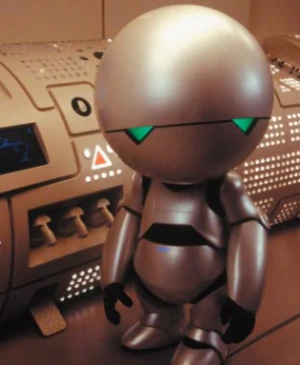 Chapter 12 (Pgs 97 – 103)
Pg 97-98 - As we enter Chapter 12, Zaphod is listening to the news on the radio.  What is he listening to, exactly?
Why is he listening to it?  Infer.  
What does this say about Zaphod’s personality?
What does he find important, according to both him and Trillian?
Chapter 12 (Pgs 97 – 103)
Pg 99 -100 - Trillian notices that the location of the hitchhikers was Sector ZZ 9 Plural Z Alpha.  This address is familiar to her.  Why?  
What did that address used to represent?
Why would it matter to her? 
Pg 102 – the Heart of Gold’s ship’s computer start’s talking about telephone numbers.  As we saw earlier, the exact probability of what just happened was not just low, but was also the telephone number of an apartment where Arthur went to a fancy party, flirted with a girl, and she left with someone else instead.
We’re about to find out the significance of that – but that’s in our next chapter.